Introduction to MSBuild
Gérald Barré
Website: https://www.meziantou.net
Twitter:   @meziantou
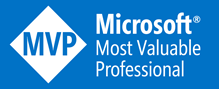 [Speaker Notes: Goals:
Understand a .NET build
Be able to extend a build
Be able to debug a build

How to help on Clone/F5
Directory.Build.props / targets
Run npm commands in a build https://github.com/meziantou/Meziantou.Framework/blob/main/eng/npm.targets
Traversal SDK https://github.com/meziantou/Meziantou.Framework/blob/main/eng/build.proj]
What is MSBuild?
Automate tasks (mainly build tasks)
dotnet build
XML file based (csproj, vbproj, etc.)
4 main concepts
Properties
Items
Targets
Tasks
How to run MSBuild
From Visual Studio
C:\Program Files\Microsoft Visual Studio\2022\Preview\MSBuild\Current\Bin\msbuild.exe
use vswhere: https://www.meziantou.net/locating-msbuild-on-a-machine.htm
dotnet msbuild …
Demo